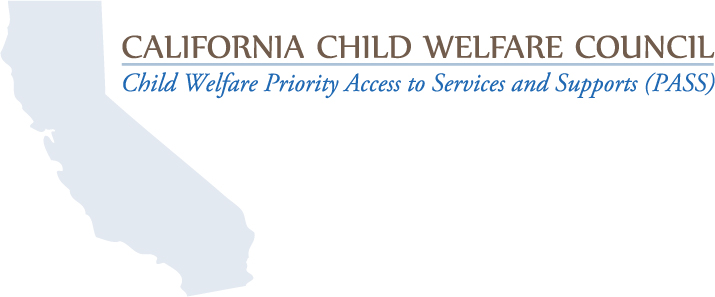 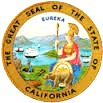 Progress & Implications for Further Action
Frank Mecca & Dana Blackwell       PASS Co-Chairs
                          

June 1, 2016
The Goals of the PASS Behavioral Health Ventura County Beta Test are:


Ensure timely engagement of parents receiving reunification services in appropriate behavioral health services, in order to improve family reunification outcomes.
Develop a system across child welfare and behavioral health agencies for priority access for parents into these services.
Child Welfare Council – Priority Access to Services and Supports
[Speaker Notes: State and local government, services providers, and others throughout multiple systems
work together to streamline access to services for parents in reunification.

Each of the systems recognizes that these families constitute some of their more difficult cases – they come in with complex needs, and to succeed must meet rigorous standards within a short time frame.  Working together, they are providing the support net these families need.]
Emerging Trends
Child Welfare Council – Priority Access to Services and Supports
Key Lessons Learned
Leadership, vision and history of collaboration matter
The protocols for referral, assessment and initiation are achievable
A willingness for agencies to be flexible in their processes is key
New infrastructures developed for communication and data collection/reporting
Early engagement and multiple releases of information have not been barriers as expected
Judicial engagement is critical
Care coordination and quality are important next steps
Child Welfare Council – Priority Access to Services and Supports
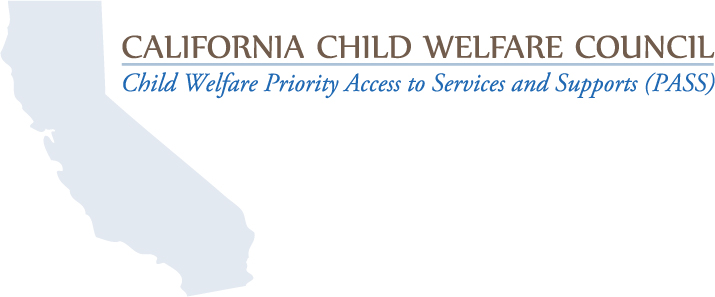 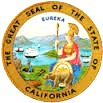 Progress & Implications for Further Action
June 1, 2016